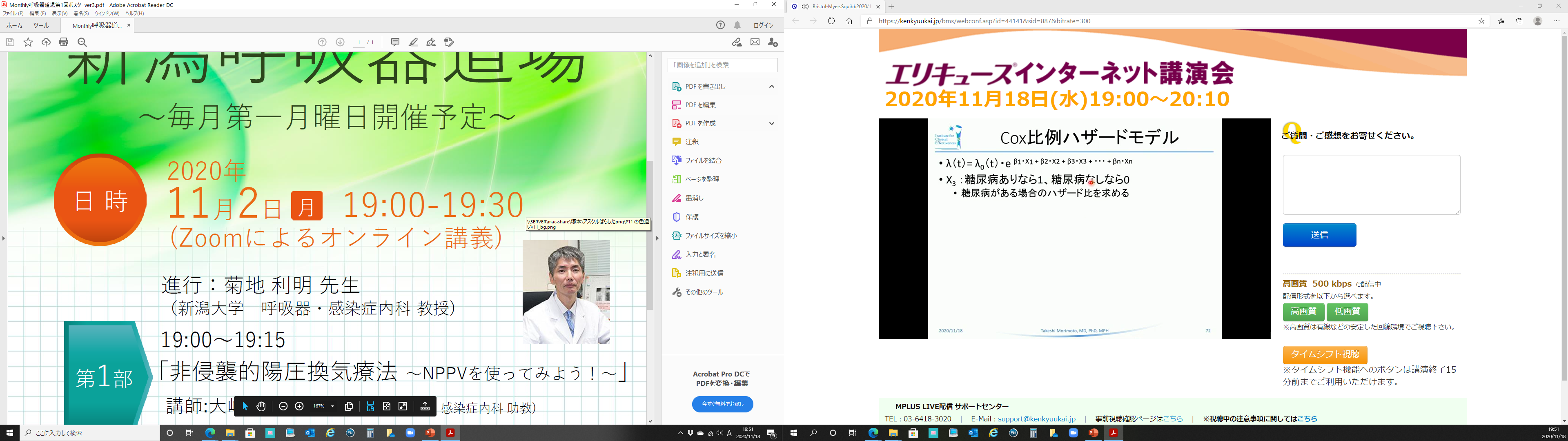 毎月第一月曜開催
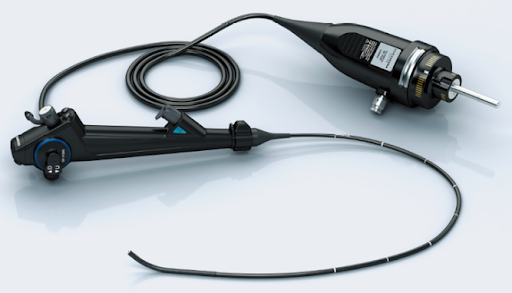 Monthly
新潟呼吸器道場
2023年10月2日(月) 
　19:00-19:30 (Zoom講義)
進行：　菊地　利明 先生
（新潟大学　呼吸器・感染症内科)
Zoom ID: 941 0431 4703
「　　　　　　　　　　帰局報告
―杜の都で肺移植漬けの一年―　」
講師：　宇井　雅博　先生 （新潟大学医歯学総合病院）
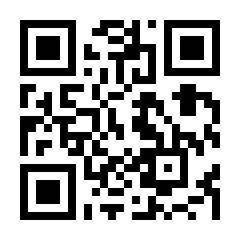 こちらのIDもしくはQRコードからご参加できます
TEL:025-368-9325
kokyu2020@med.niigata-u.ac.jp
過去のレクチャー動画を限定公開しております。ご希望の方はお問い合わせください
本セミナーは「2019年度GSK医学教育事業助成」を活用しています
新潟大学医歯学総合研究科　呼吸器・感染症内科
お問い合わせ